Weeks 3-4/S2S Webinar - February 6, 2023
Neural network based methods to post-process probabilistic weeks 3-4 precipitation accumulation forecasts
Rochelle Worsnop1,2, Michael Scheuerer3, Thomas M. Hamill4
Collaborators: Tim Smith1,2, Nachiketa Acharya1,2, Dave DeWitt5
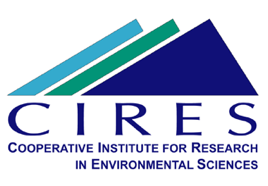 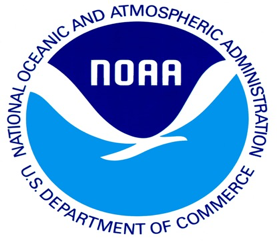 1Cooperative Institute for Research in Environmental Sciences, CU Boulder
2NOAA/ESRL/Physical Sciences Laboratory
3Norwegian Computer Center
4IBM/Weather Company
5Climate Prediction Center
‹#›
CPC generates subseasonal 
precipitation outlook maps & map discussions
Motivation
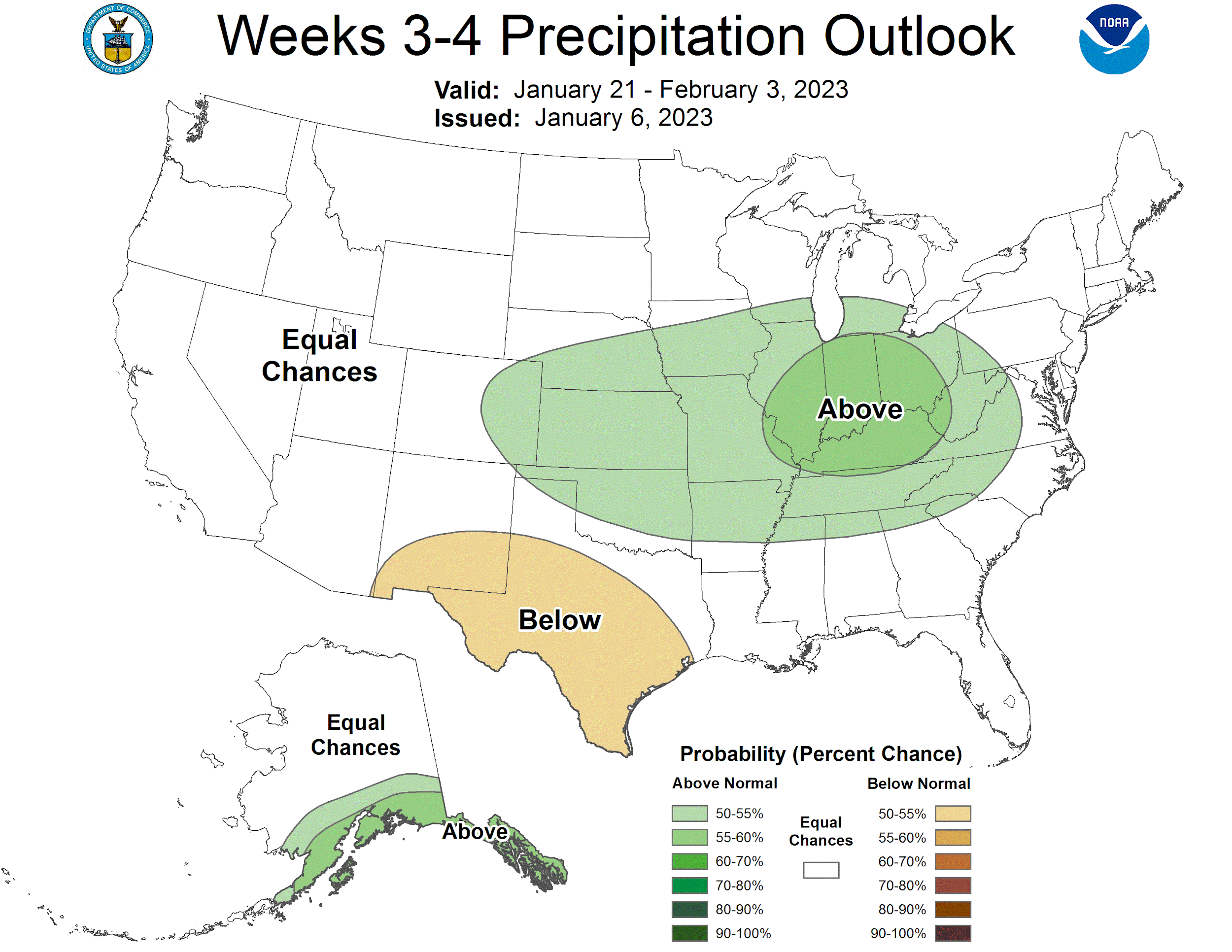 Weeks 3-4 precipitation forecasts may be used for:
Managing water resources
Monitoring ongoing and building droughts
Identifying locations & times of enhanced or suppressed wildfire risk
Our methods aim to improve guidance provided in figures like this through artificial intelligence
www.cpc.ncep.noaa.gov
‹#›
Post-processing aims to yield a skillful forecast 
that more accurately quantifies the level of uncertainty
Motivation
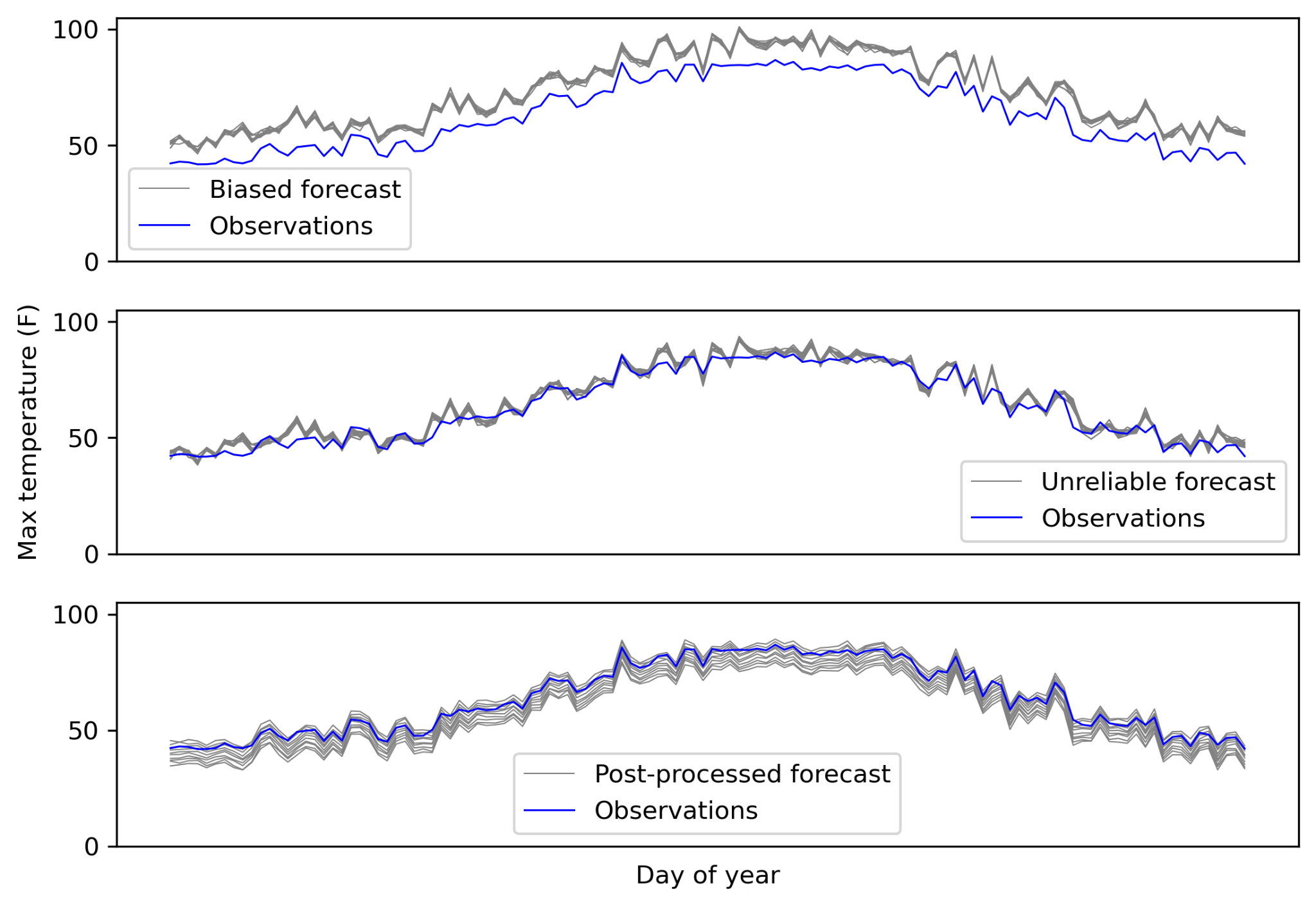 Adjust mean for better calibrated forecasts
Spread needs to be adjusted too for ensembles
‹#›
Post-processing aims to yield a skillful forecast 
that more accurately quantifies the level of uncertainty
Motivation
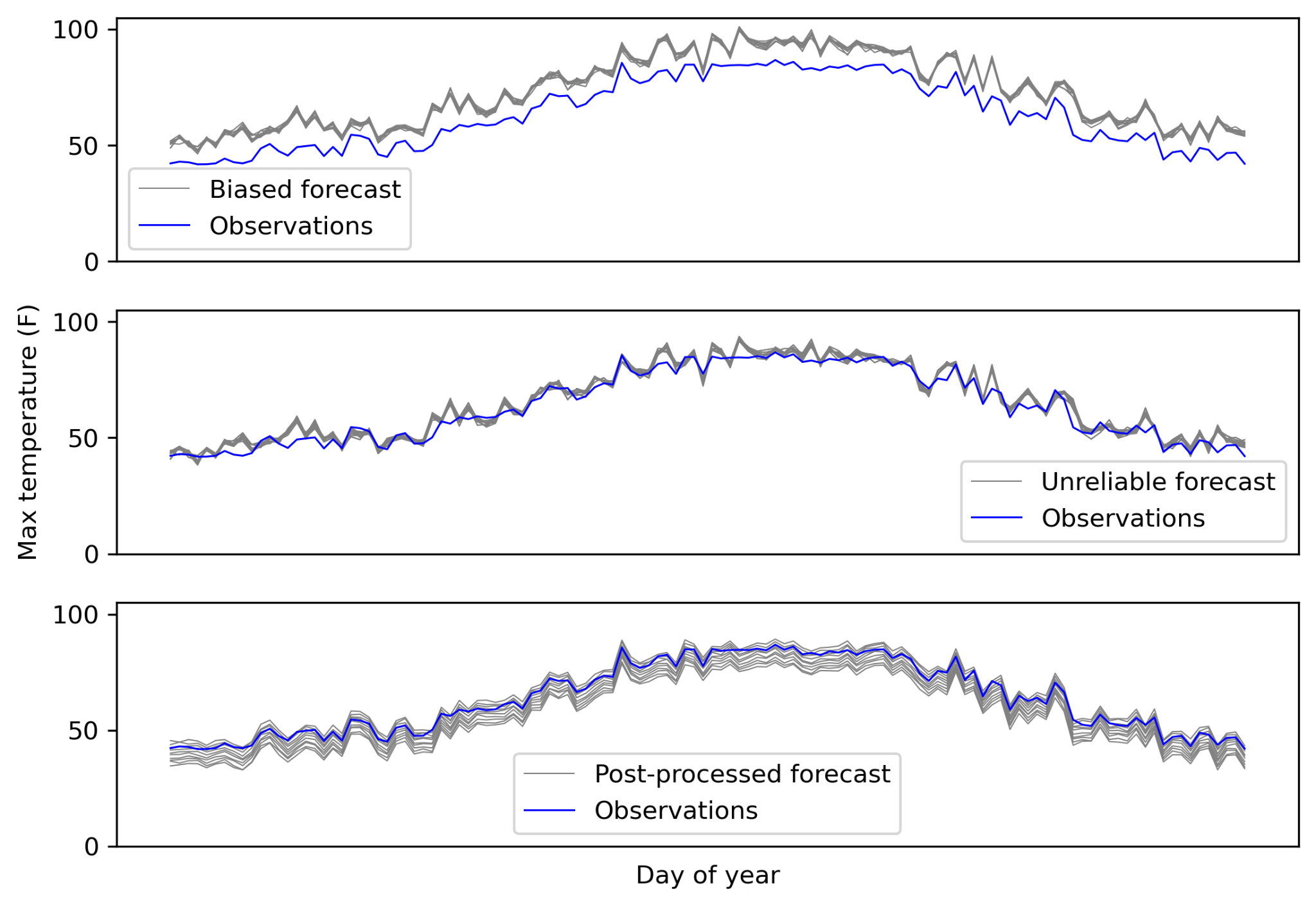 Adjust mean for better calibrated forecasts
Spread needs to be adjusted too for ensembles
‹#›
Post-processing aims to yield a skillful forecast 
that more accurately quantifies the level of uncertainty
Motivation
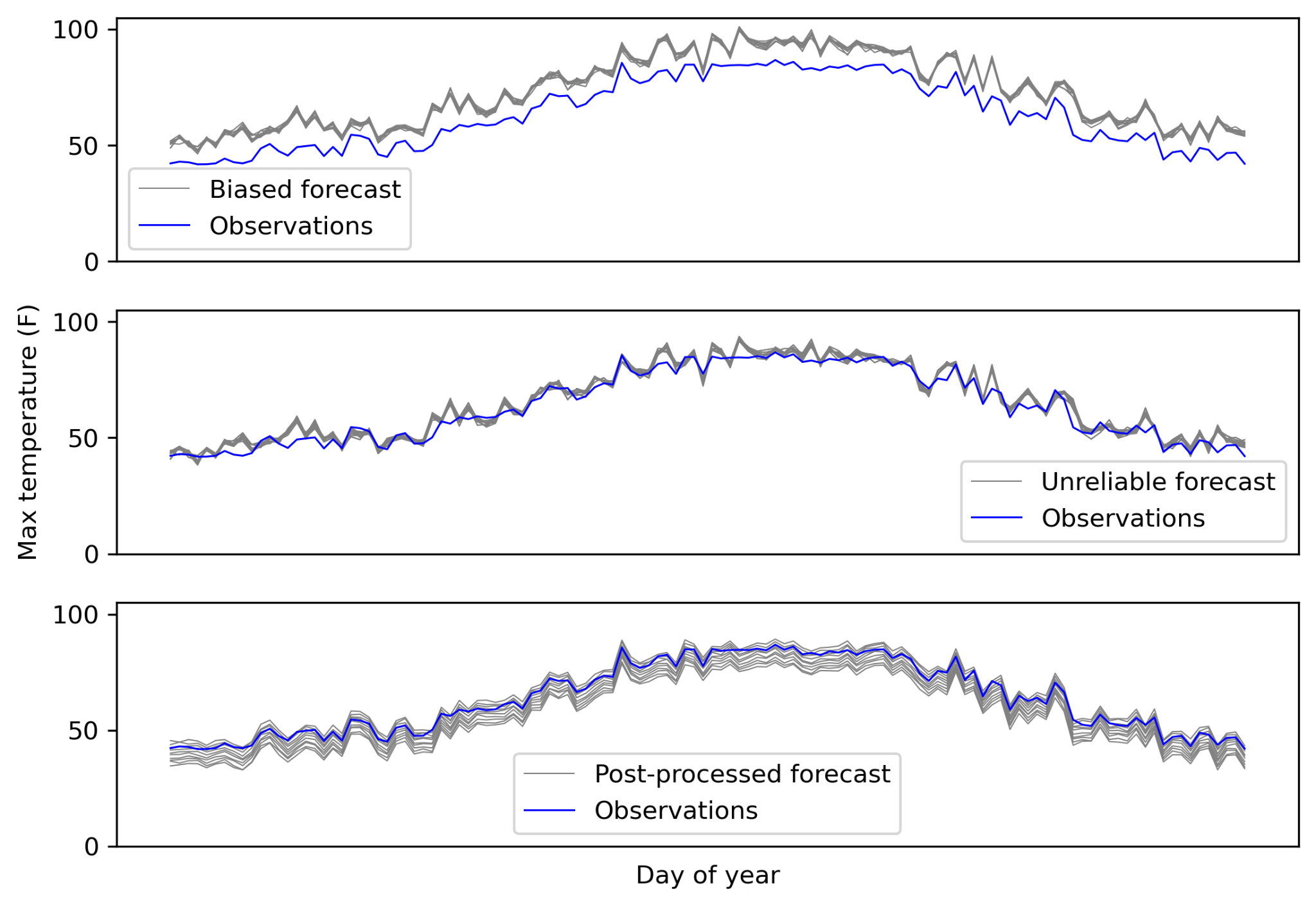 Adjust mean for better calibrated forecasts
Spread needs to be adjusted too for ensembles
‹#›
We use 20 years of past forecast-observation pairs       to develop our post-processing models
Methods
Ensemble reforecasts – reran with same model version to generate past forecasts 
Global Ensemble Forecast System (GEFSv12)1
20-yr hindcasts for every Wednesday between 2000-2019
Initialized at 00Z, 28-day forecast horizon, 6 hourly intervals  
11 ensemble members, 1x week 
0.5 deg horizontal resolution (~56 km, 61 x 139 grid points)
Domain: 23-53N latitude, 134-65W longitude
Total precipitation variable
Accumulated precipitation over Week 1, Week 2, Week 3, Week 4, and Weeks 3 & 4. 


PRISM – “ground truth” for training and verification
Parameter Elevation Regression on Independent Slopes Model (PRISM)2
Daily, gridded total precipitation
4 km horizontal resolution, upscaled to forecast grid with conservative regridding
Used same time period and spatial domain as reforecasts
Accumulated precipitation over Week 1, Week 2, Week 3, Week 4, and Weeks 3 & 4
1https://registry.opendata.aws/noaa-gefs-reforecast/ 
2https://prism.nacse.org/formats/
‹#›
Photo credit: USFS
We use 20 years of past forecast-observation pairs       to develop our post-processing models
Methods
Ensemble reforecasts – reran with same model version to generate past forecasts 
Global Ensemble Forecast System (GEFSv12)1
20-yr hindcasts for every Wednesday between 2000-2019
Initialized at 00Z, 28-day forecast horizon, 6 hourly intervals  
11 ensemble members, 1x week 
0.5 deg horizontal resolution (~56 km, 61 x 139 grid points)
Domain: 23-53N latitude, 134-65W longitude
Total precipitation variable
Accumulated precipitation over Week 1, Week 2, Week 3, Week 4, and Weeks 3 & 4. 


PRISM – “ground truth” for training and verification
Parameter Elevation Regression on Independent Slopes Model (PRISM)2
Daily, gridded total precipitation
4 km horizontal resolution, upscaled to forecast grid with conservative regridding
Used same time period and spatial domain as reforecasts
Accumulated precipitation over Week 1, Week 2, Week 3, Week 4, and Weeks 3 & 4
1https://registry.opendata.aws/noaa-gefs-reforecast/ 
2https://prism.nacse.org/formats/
‹#›
Photo credit: USFS
Neural network task (Scheuerer et al. 2020, MWR)
Methods
For each grid point, predict the probability of a precipitation forecast falling within 20 precipitation bins
Train an ANN separately for each month & lead time
Predictors: normalized precipitation forecasts & normalized geographic information pooled together from the whole CONUS domain.
‹#›
Neural network task (Scheuerer et al. 2020, MWR)
Methods
For each grid point, predict the probability of a precipitation forecast falling within 20 precipitation bins
Train an ANN separately for each month & lead time
Predictors: normalized precipitation forecasts & normalized geographic information pooled together from the whole CONUS domain.
‹#›
Neural network task (Scheuerer et al. 2020, MWR)
Methods
For each grid point, predict the probability of a precipitation forecast falling within 20 precipitation bins
Train an ANN separately for each month & lead time
Predictors: normalized precipitation forecasts & normalized geographic information pooled together from the whole CONUS domain.
‹#›
ELU, L1
Softmax
Log of climatological probabilities
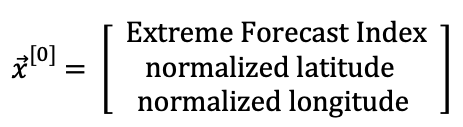 Methods
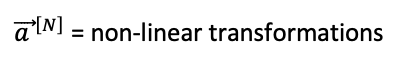 ELU, L1
Probability of being in each precipitation category
20
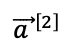 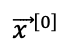 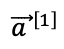 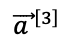 20
20
3
10
20
Then interpolate between categories to get full predictive distribution of accum. precip.
10 neurons
20 neurons
20 neurons
Hyperparameters tuned with 
RandomizedSearchCV (preliminary)
‹#›
Results
Forecast Benchmark
Censored, shifted gamma distribution (CSGD, Scheuerer and Hamill 2015)
	Grid-point-by-grid-point method
State-of-the-art parametric method for precipitation

Big picture→ Through a set of regression equations, link smoothed, raw ensemble statistics (mean & spread) to parameters of the predictive distribution while accounting for unique characteristics of precipitation
‹#›
Results
Forecast Benchmark
Censored, shifted gamma distribution (CSGD, Scheuerer and Hamill 2015)
	Grid-point-by-grid-point method
State-of-the-art parametric method for precipitation

Big picture→ Through a set of regression equations, link smoothed, raw ensemble statistics (mean & spread) to parameters of the predictive distribution while accounting for unique characteristics of precipitation
‹#›
Both methods yield positive skill in January, 
ANN retains more overall skill across CONUS at Week 4, including SW U.S.
ANN skill score
CSGD skill score
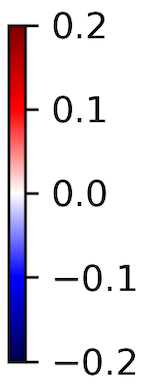 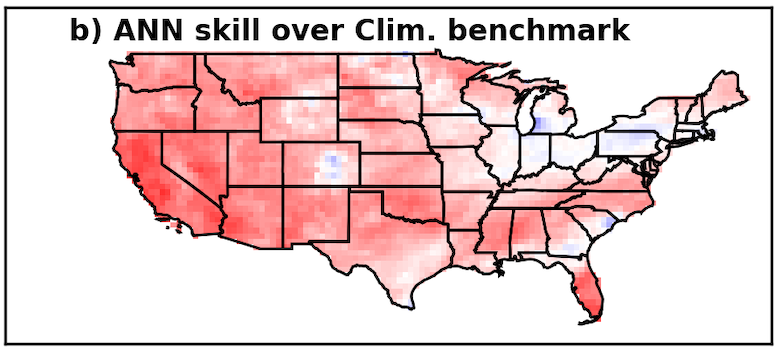 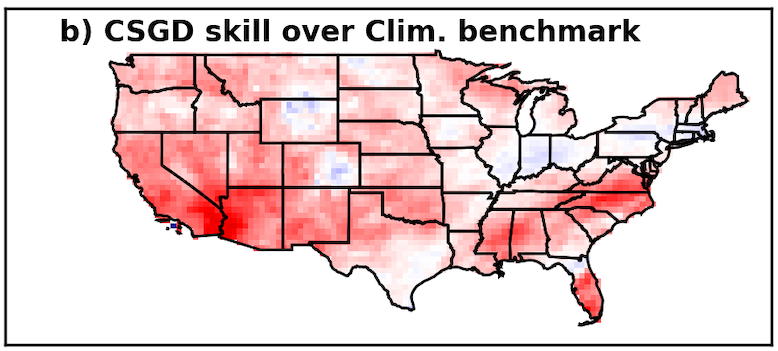 Continuous ranked probability skill score
Week 3
Week 3
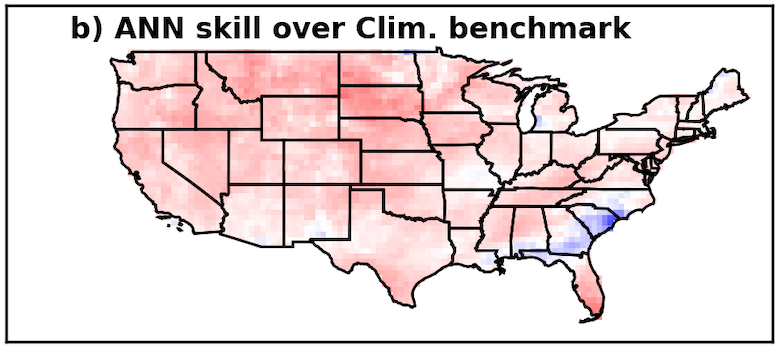 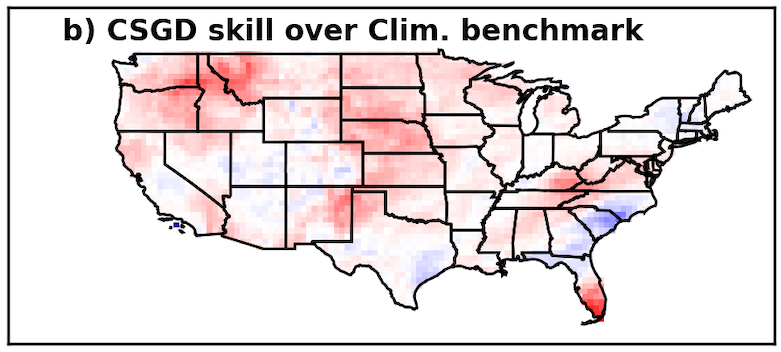 Benchmark = climatological forecast
Week 4
Week 4
‹#›
Both methods yield positive skill in January, 
ANN retains more overall skill across CONUS at Week 4, including SW U.S.
ANN skill score
CSGD skill score
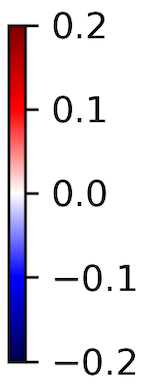 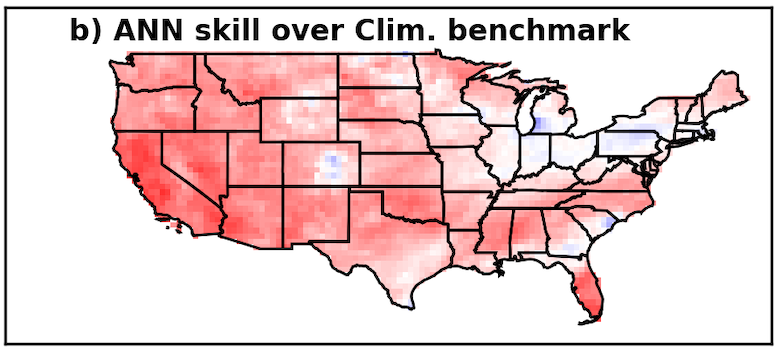 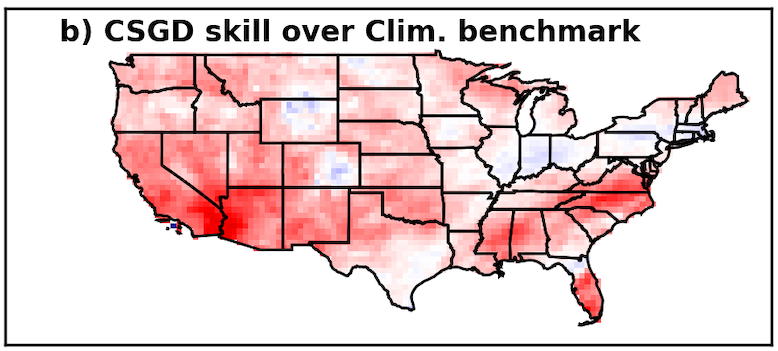 Continuous ranked probability skill score
Week 3
Week 3
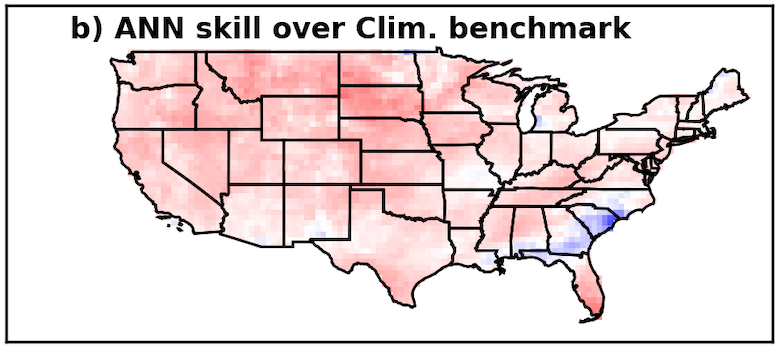 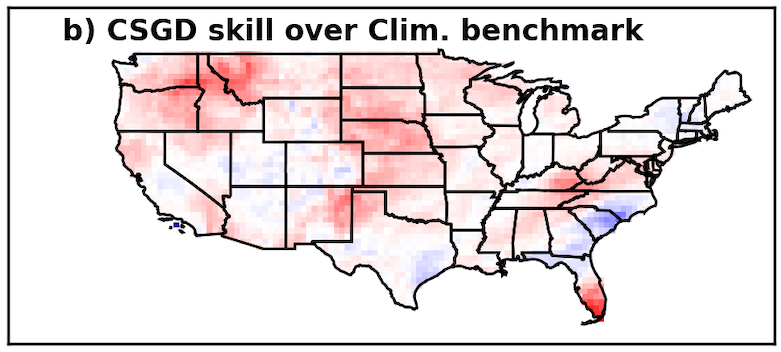 Benchmark = climatological forecast
Week 4
Week 4
‹#›
Both methods yield positive skill in January, 
ANN retains more overall skill across CONUS at Week 4, including SW U.S.
ANN skill score
CSGD skill score
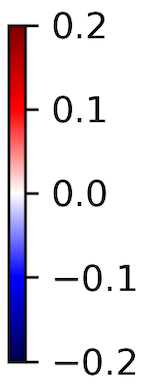 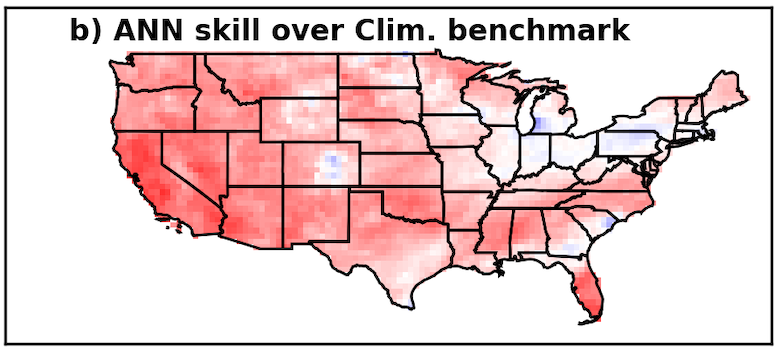 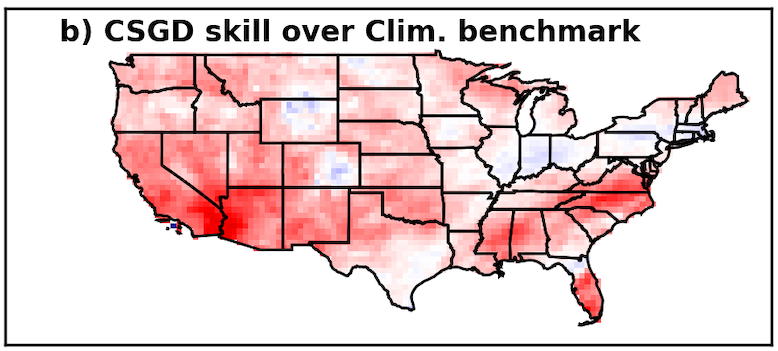 Continuous ranked probability skill score
Week 3
Week 3
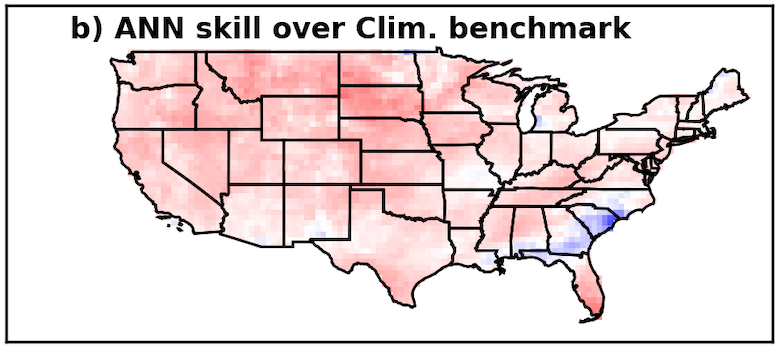 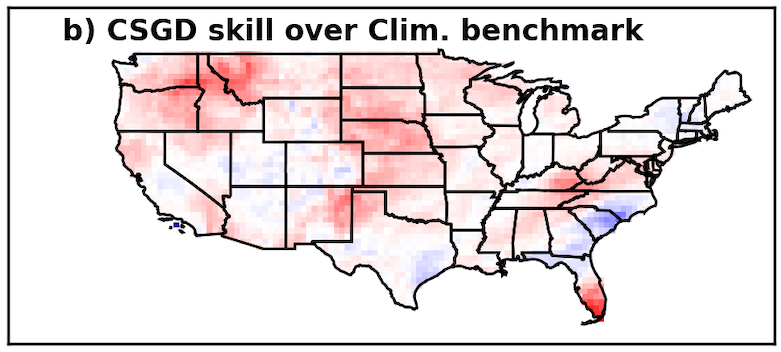 Benchmark = climatological forecast
Week 4
Week 4
‹#›
How reliable are the different post-processing methods?
Event: > 33th percentile of climatology
Event: > 67th percentile of climatology
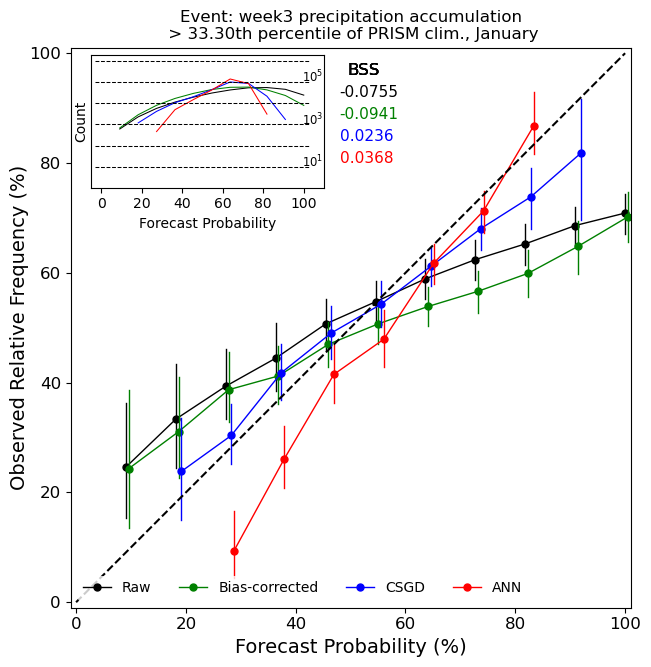 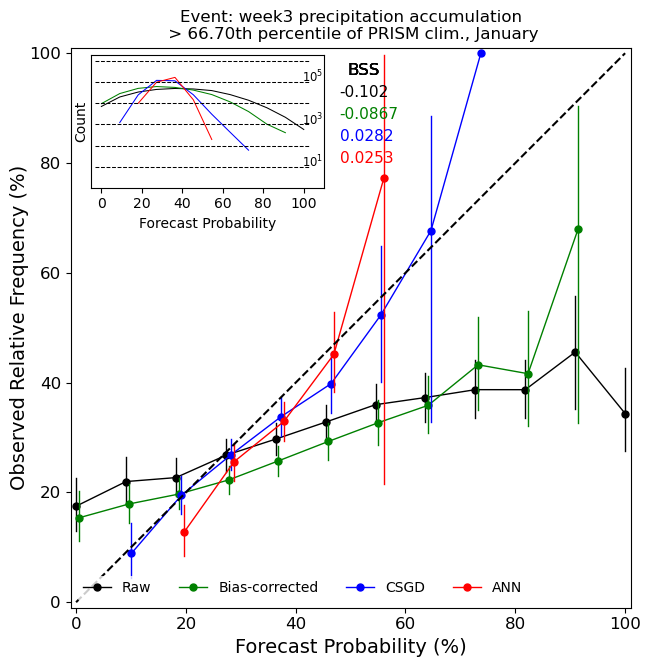 Legend
Raw
CSGD
ANN
Unbiased
Observed Relative Frequency (%)
January
Week 3
January
Week 3
Forecast Probability (%)
Forecast Probability (%)
‹#›
How reliable are the different post-processing methods?
Event: > 33th percentile of climatology
Event: > 67th percentile of climatology
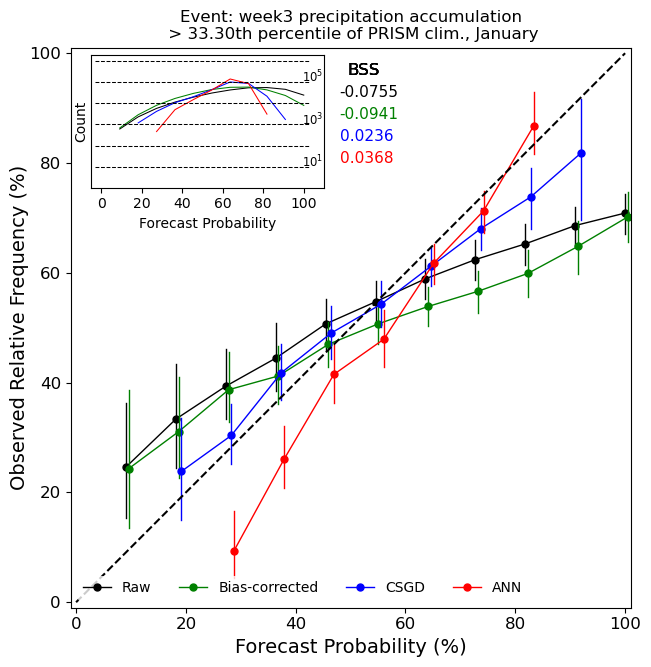 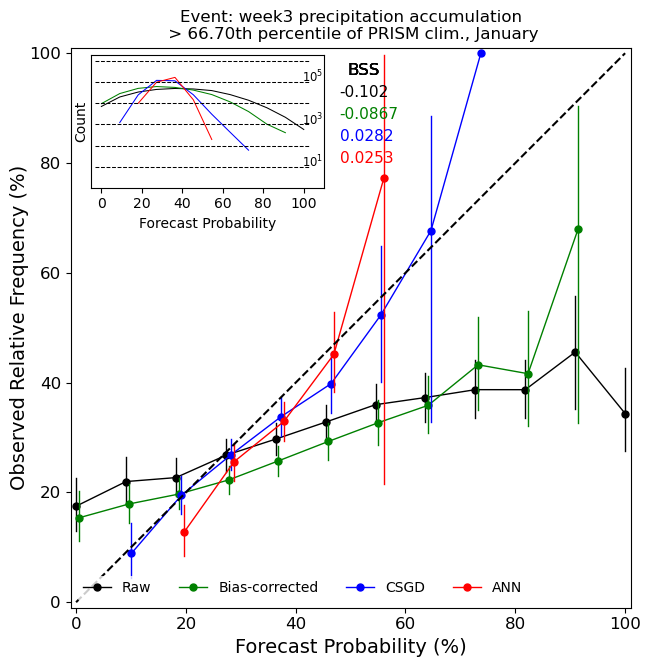 Legend
Raw
CSGD
ANN
Unbiased
Observed Relative Frequency (%)
January
Week 3
January
Week 3
Forecast Probability (%)
Forecast Probability (%)
‹#›
ANN overconfident at Week 4 & not “comfortable” making a forecast probability that deviates much from climatological forecast probability
Event: > 33th percentile of climatology
Event: > 67th percentile of climatology
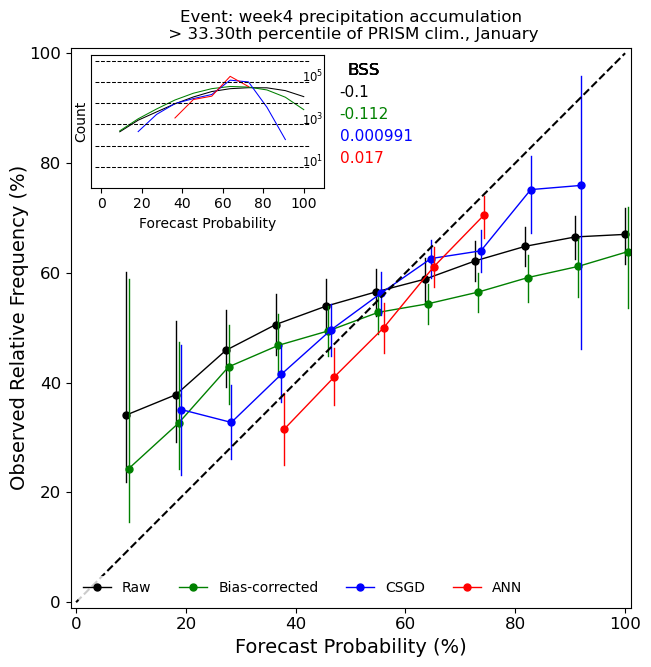 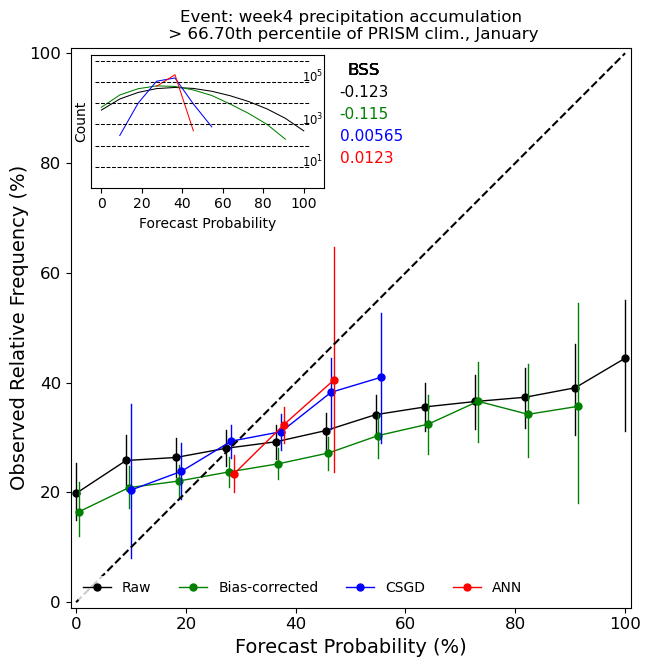 Legend
Raw
CSGD
ANN
Unbiased
Observed Relative Frequency (%)
January
Week 4
January
Week 4
Forecast Probability (%)
Forecast Probability (%)
‹#›
ANN & CSGD overall have less skill in July than January
CSGD particularly struggles in southern CA & Great Basin in Week 4
ANN skill score
CSGD skill score
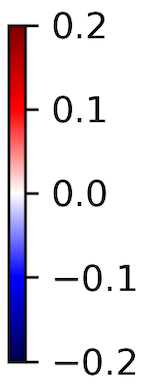 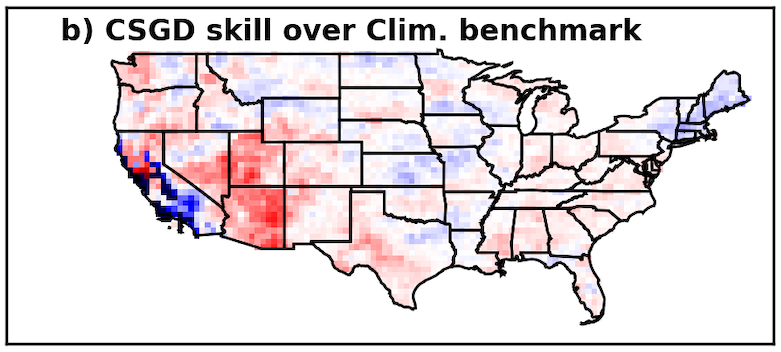 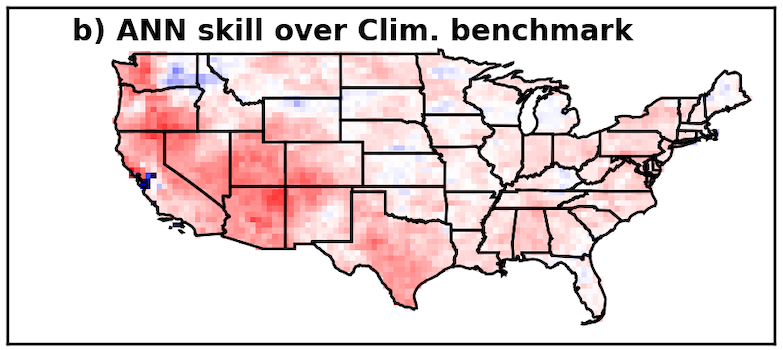 Continuous ranked probability skill score
Week 3
Week 3
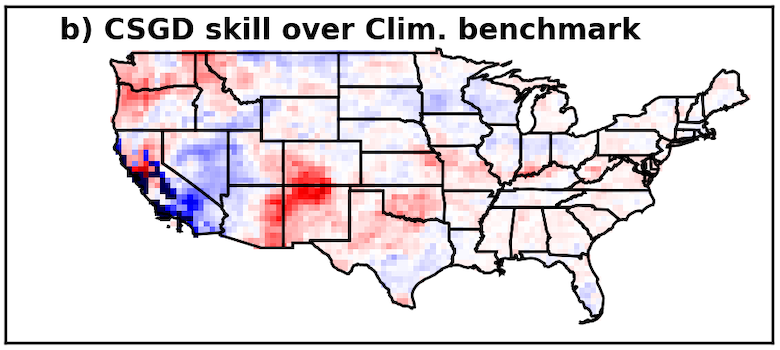 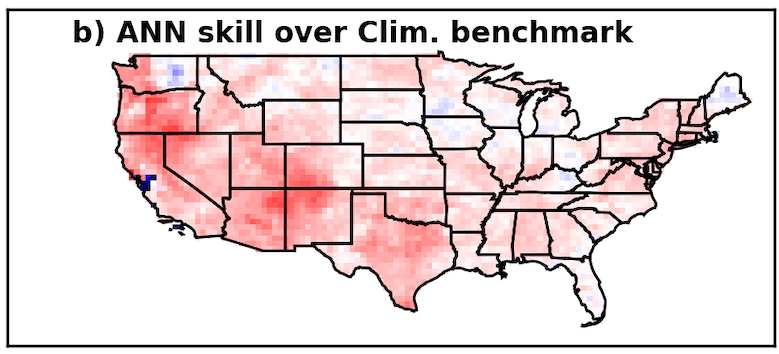 Benchmark = climatological forecast
Week 4
Week 4
‹#›
ANN & CSGD overall have less skill in July than January
CSGD particularly struggles in southern CA & Great Basin in Week 4
ANN skill score
CSGD skill score
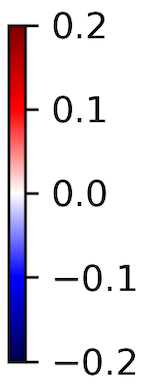 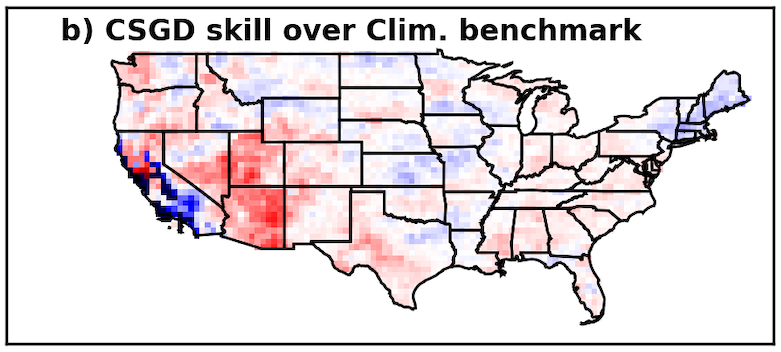 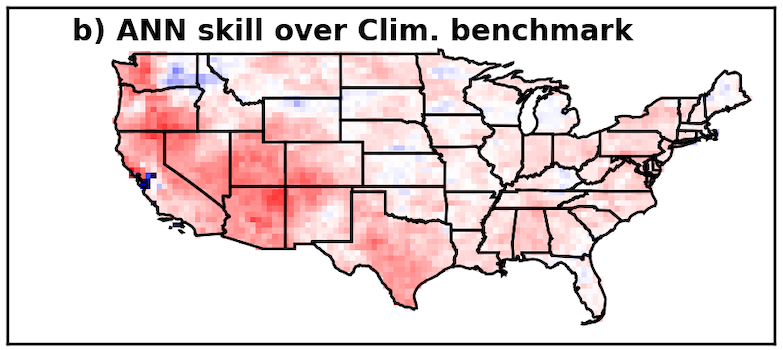 Continuous ranked probability skill score
Week 3
Week 3
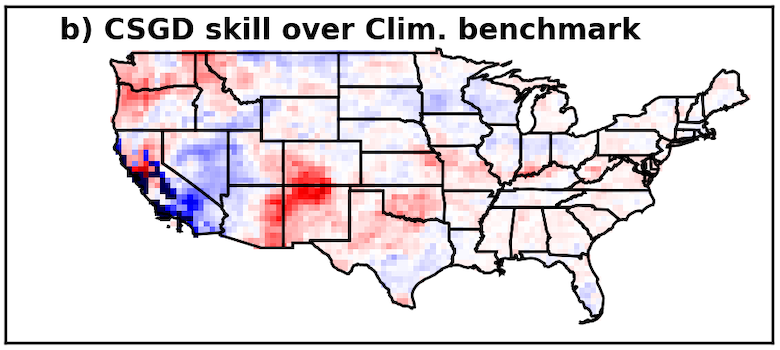 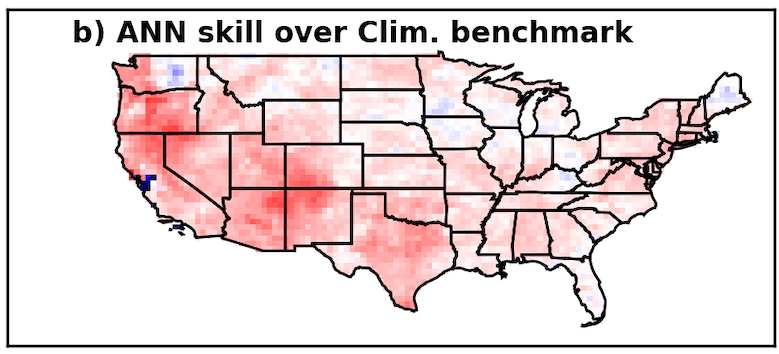 Benchmark = climatological forecast
Week 4
Week 4
‹#›
ANN is nearly perfectly reliable at Week 3 in July for > 37th percentile.
The same is true for > 67th percentile for lower forecast probabilities
Event: > 33th percentile of climatology
Event: > 67th percentile of climatology
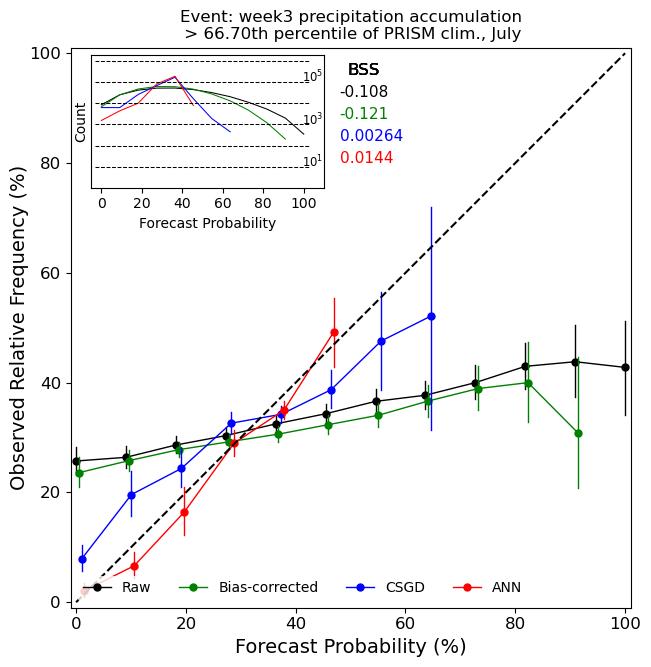 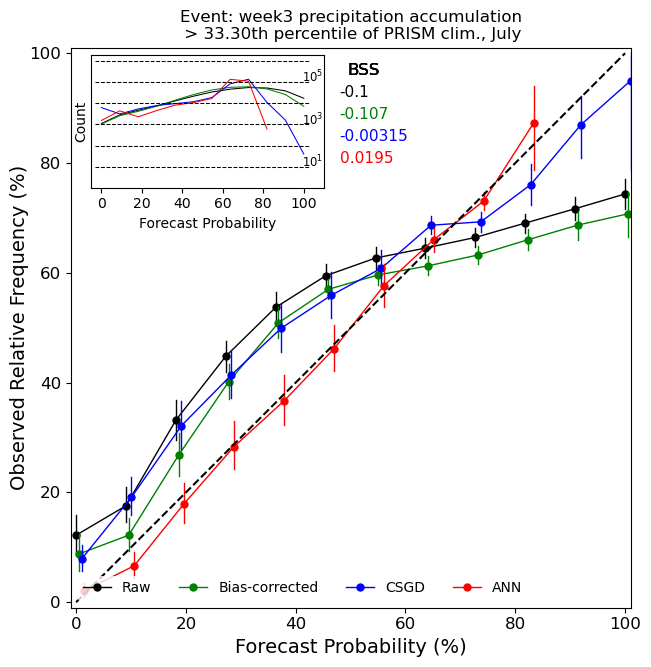 Legend
Raw
CSGD
ANN
Unbiased
Observed Relative Frequency (%)
July
Week 3
July
Week 3
Forecast Probability (%)
Forecast Probability (%)
‹#›
The postprocessing methods show similar reliability patterns 
at Week 3 and Week 4 in July
Event: > 33th percentile of climatology
Event: > 67th percentile of climatology
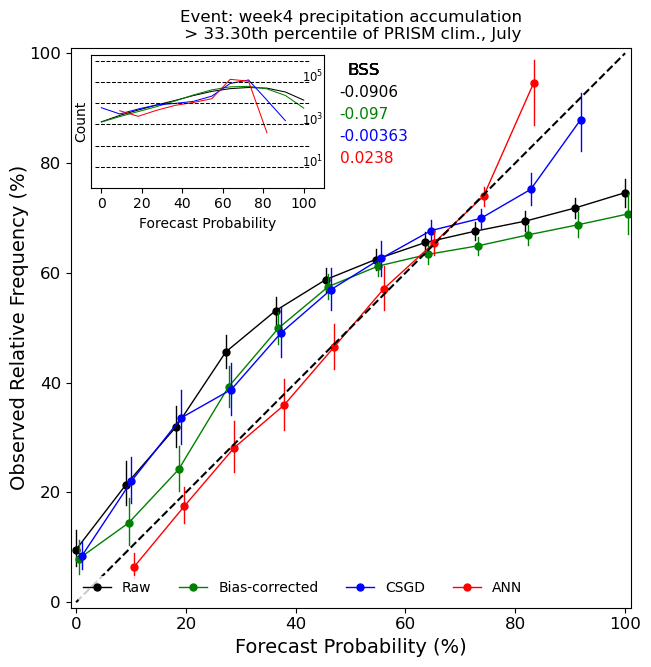 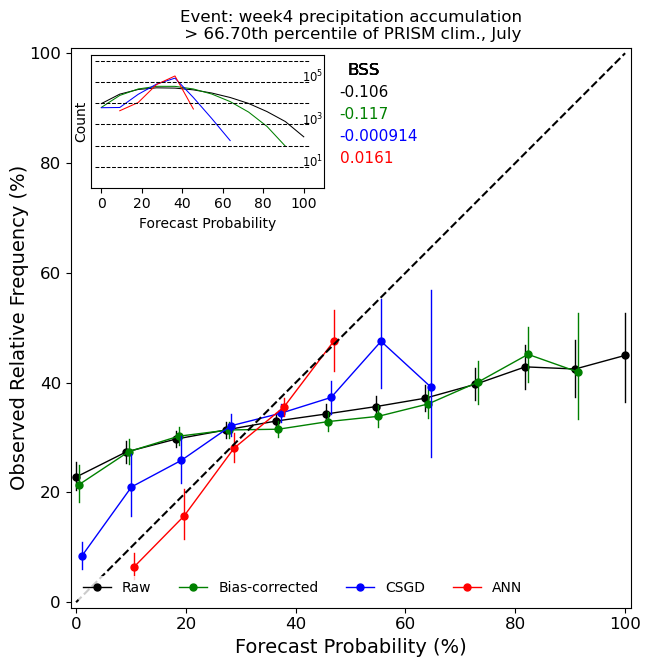 Legend
Raw
CSGD
ANN
Unbiased
Observed Relative Frequency (%)
July
Week 4
July
Week 4
Forecast Probability (%)
Forecast Probability (%)
‹#›
Summary of ANN
We used a single ANN post-processing model for the entire domain based on Scheuerer et al. 2020
ANN method had comparable skill scores to the CSGD method at Week 3 in January, but retained skill better than CSGD at Week 4
ANN method had generally higher skill scores than CSGD in July for Week 3 and Week 4 → ANN not as susceptible to overfitting at dry locations
Reliability of ANN needs improvement in January: makes overconfident forecasts
However, reliability of ANN in July is nearly perfect.
Scheuerer and Hamill 2015: Statistical Postprocessing of Ensemble Precipitation Forecasts by Fitting Censored, Shifted Gamma Distributions
Scheuerer et al. 2020: Using Artificial Neural Networks for Generating Probabilistic Subseasonal Precipitation Forecasts over California
‹#›
What’s next? Explore if a CNN can yield even greater skill at weeks 3-4.
Instead of forecast precipitation, we use normalized large-scale predictors as inputs                                             (z500 & total column water anomalies, tropical teleconnectors)
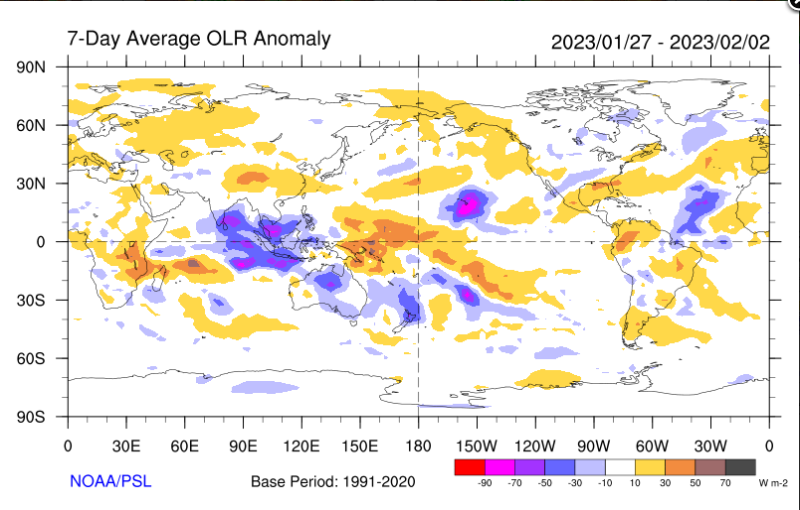 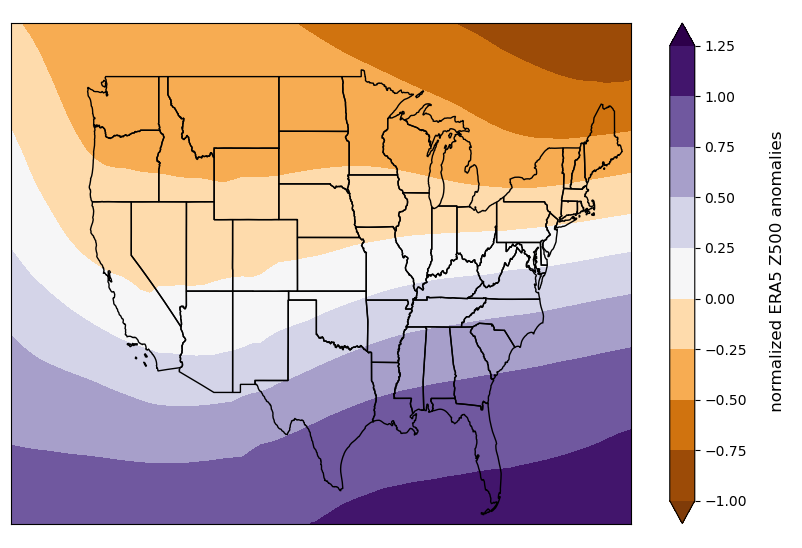 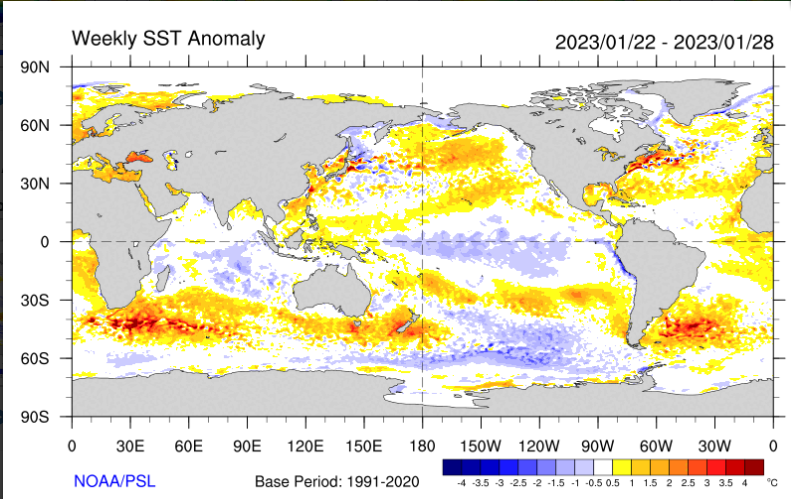 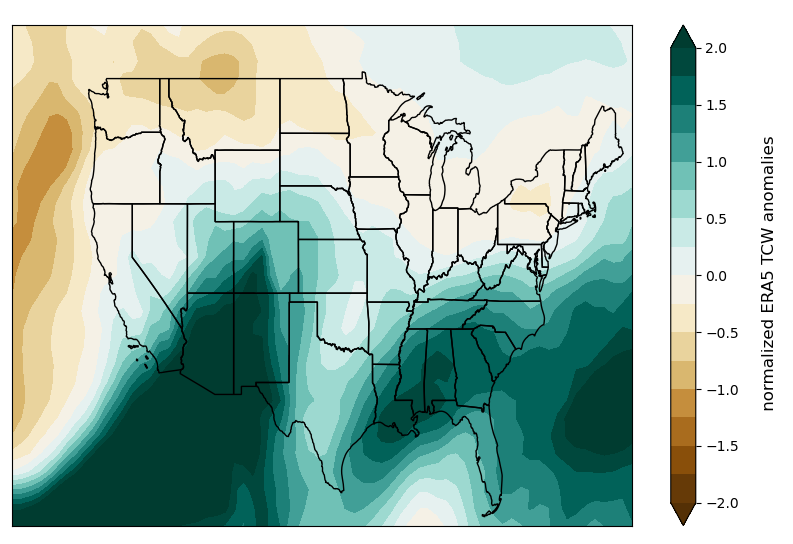 Data/image provided by the NOAA/OAR/ESRL PSL, Boulder, Colorado, USA, from their Web site at http://psl.noaa.gov/
‹#›
The CNN can learn non-linear relationships 
among the different predictor images
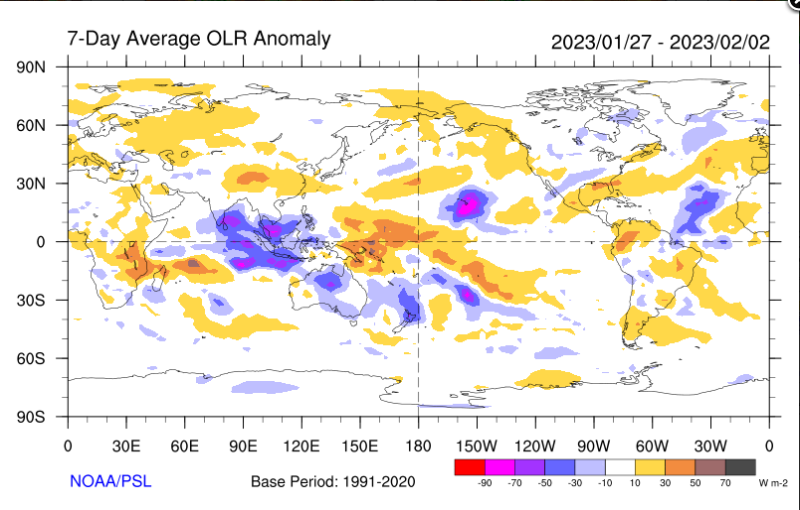 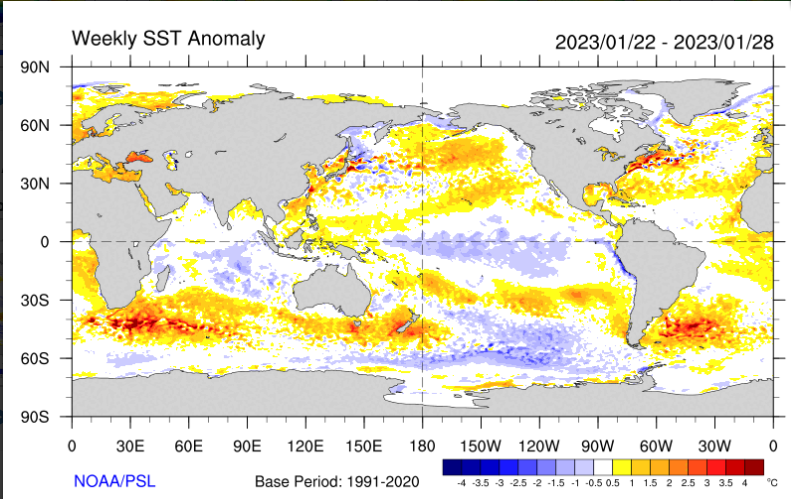 The CNN uses multiple filters to search for & extract non-linear pattern information within the predictor images.
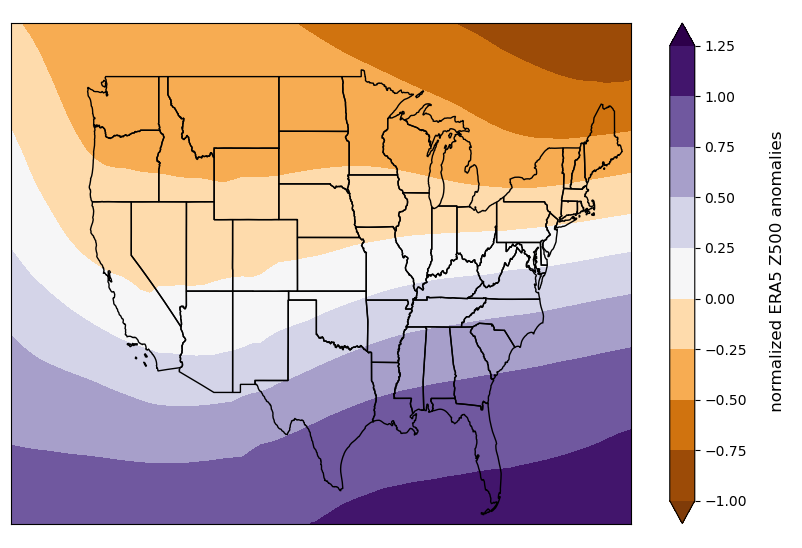 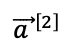 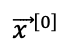 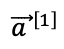 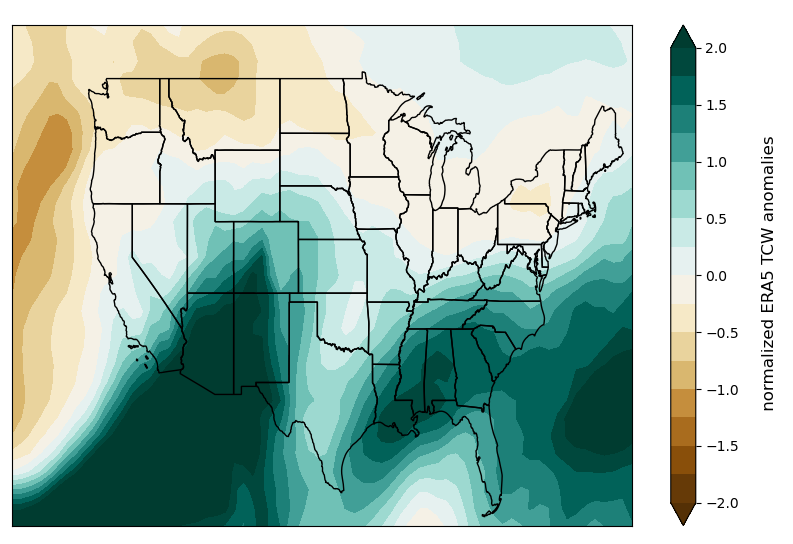 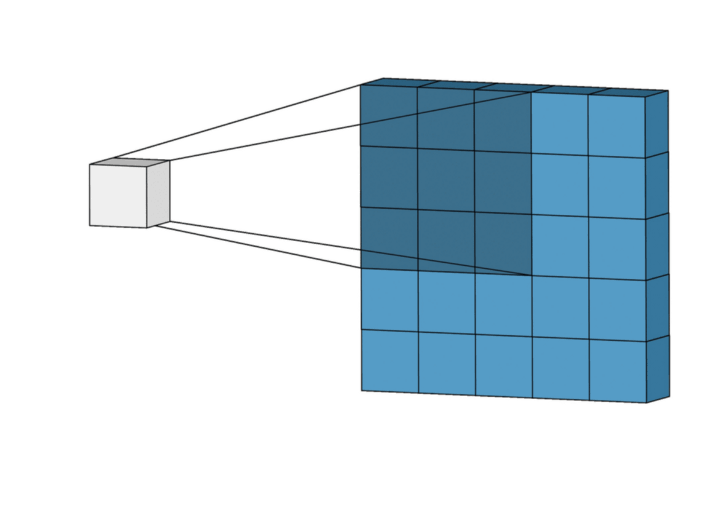 Probability of precipitation category
Small filters slide over and extract features from the weather maps
‹#›
The goal is for the ANN & CNN outputs to provide calibrated & reliable
Weeks 3-4 precipitation outlooks
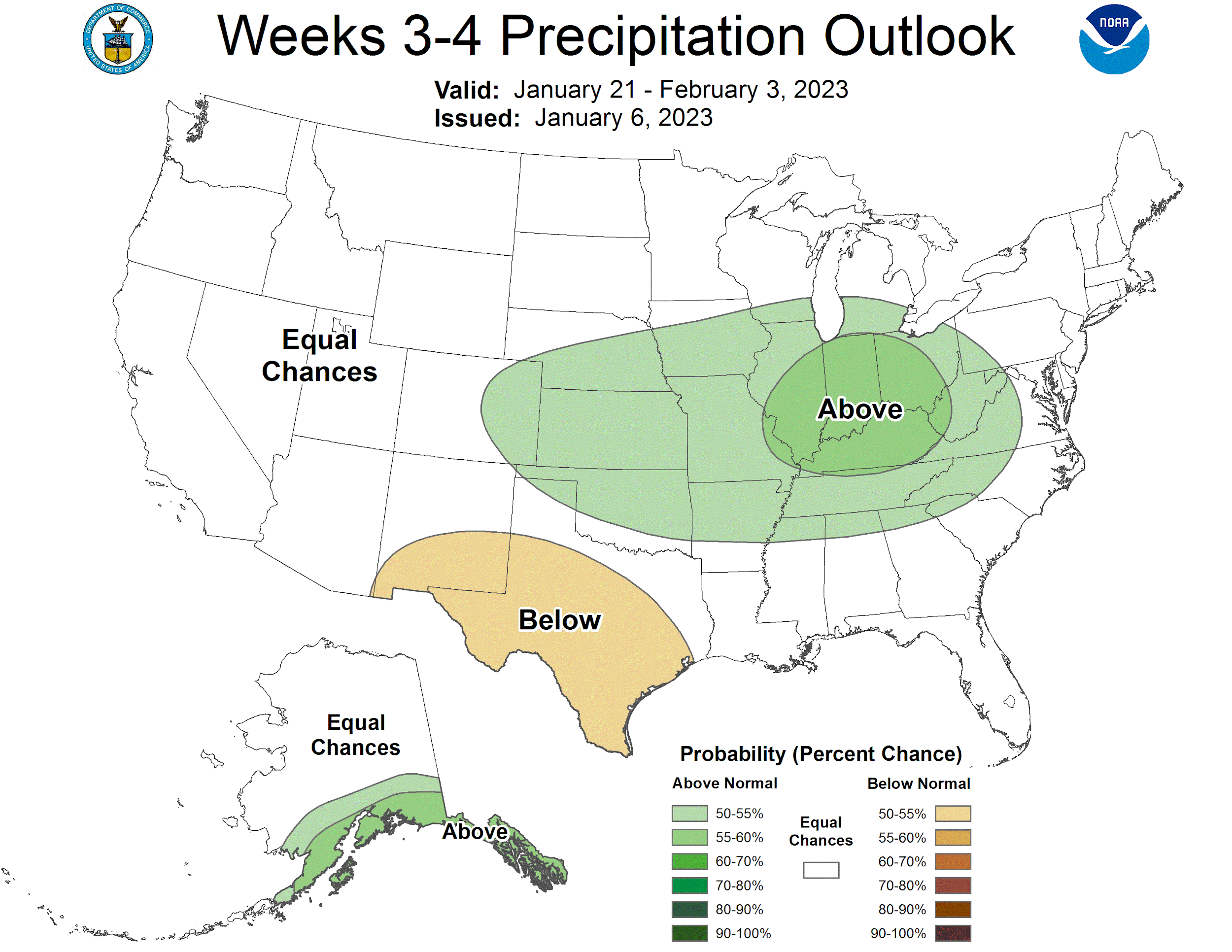 Our methods aim to improve guidance provided in figures like this through artificial intelligence
‹#›
Thank you!
rochelle.worsnop@noaa.gov
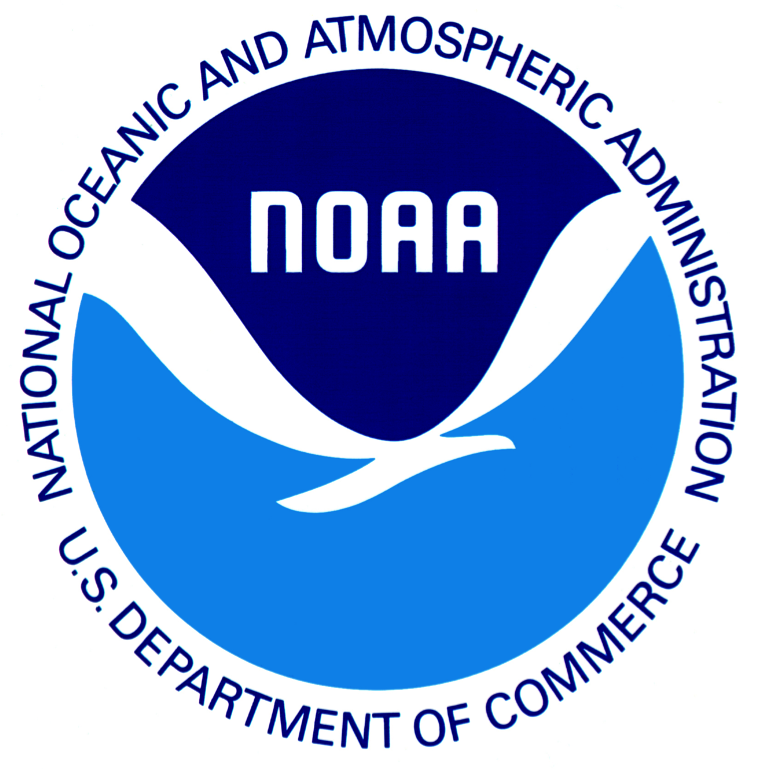 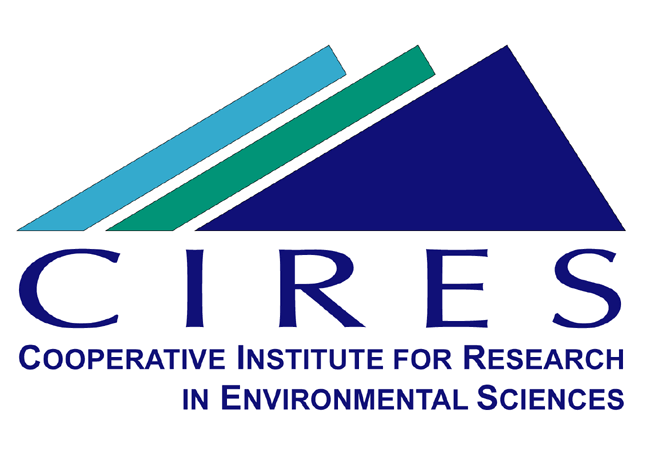 Project funded by the Weather Program Office (WPO) via NOAA Cooperative agreement No. NA21OAR4590176
“Leveraging artificial intelligence to statistically postprocess GEFS ensemble forecasts for Week 3-4 Outlooks of precipitation probabilities for the CPC”
‹#›